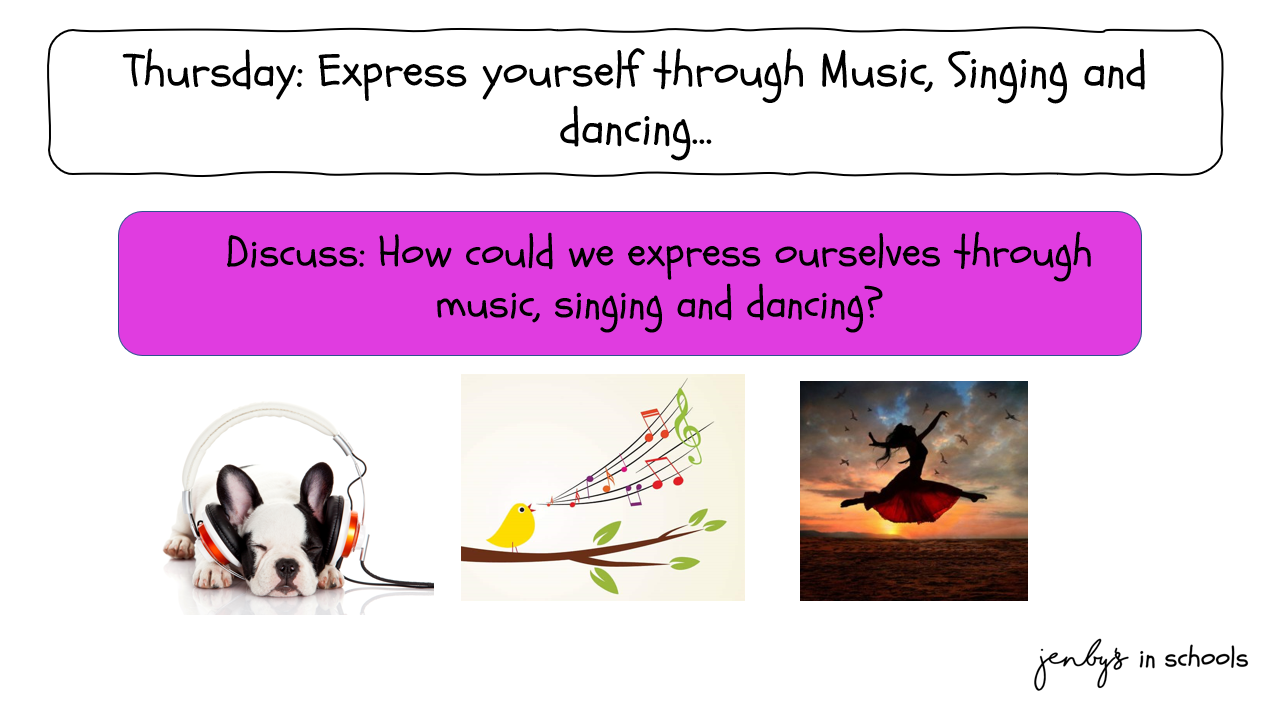 Tuesday: Expression through art
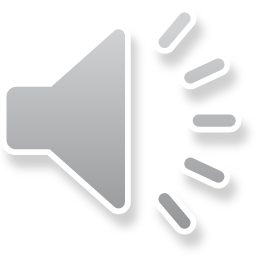 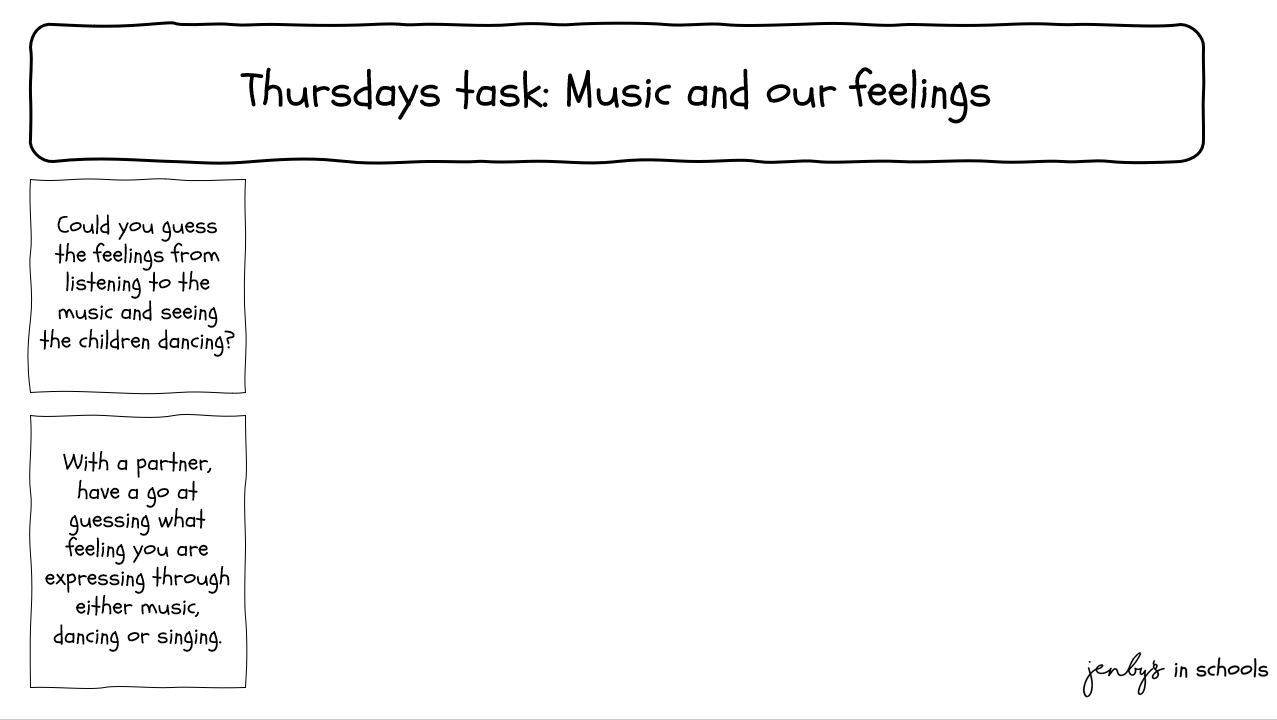 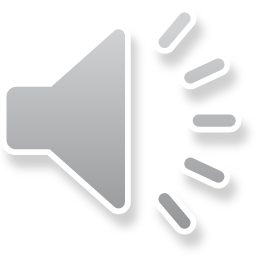